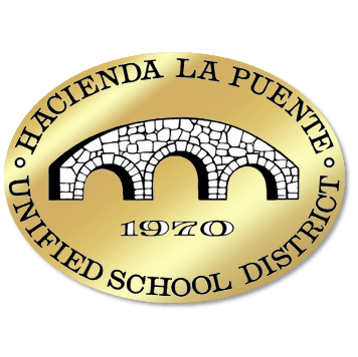 Measure BB - Expenditures & Committed
2023/24
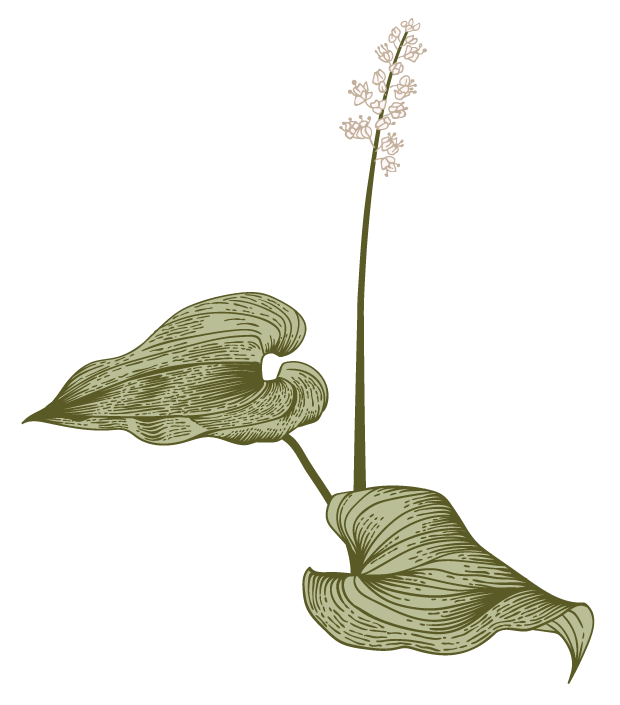